示范教学部分：阅读二 
（示范重点：扩词组句，阅读海报，准备写长句练习）
Wei-Li Huang (Winnie)
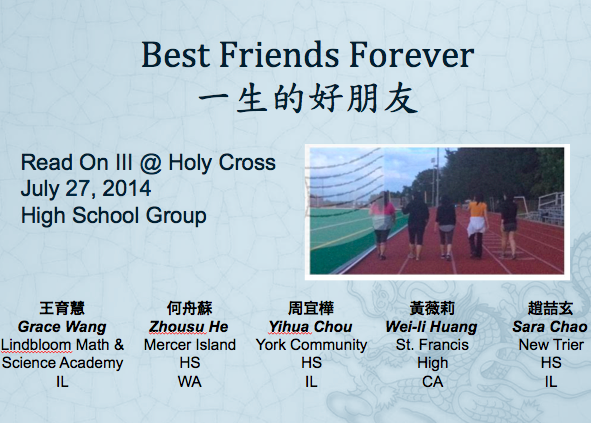 HS group for Read On 2014 @Holy Cross
学习目标
0. Bellwork  (use HW as review activity)
学习新词
会做有意义（meaningful)的句子
读海报
写电邮
HS group for Read On 2014 @Holy Cross
[Speaker Notes: 你是一个什么样的人？
你和你的好朋友喜欢一起做什么？
你们在学校加入哪一个社团，一起做喜欢做的活动？]
Bellwork: 打球，吃东西，睡觉，跑步，跳舞，
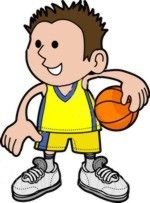 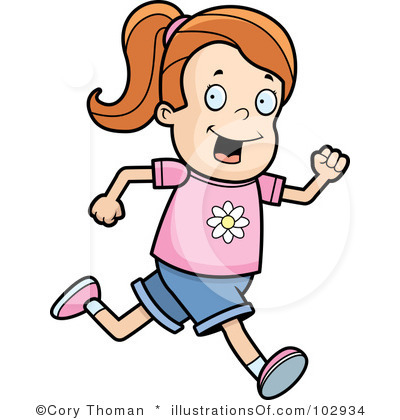 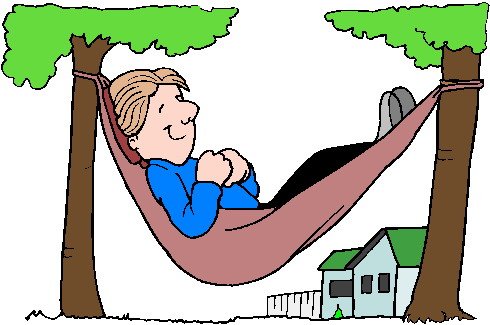 A: 他们是什么样的人？
（Question 1 & 2)
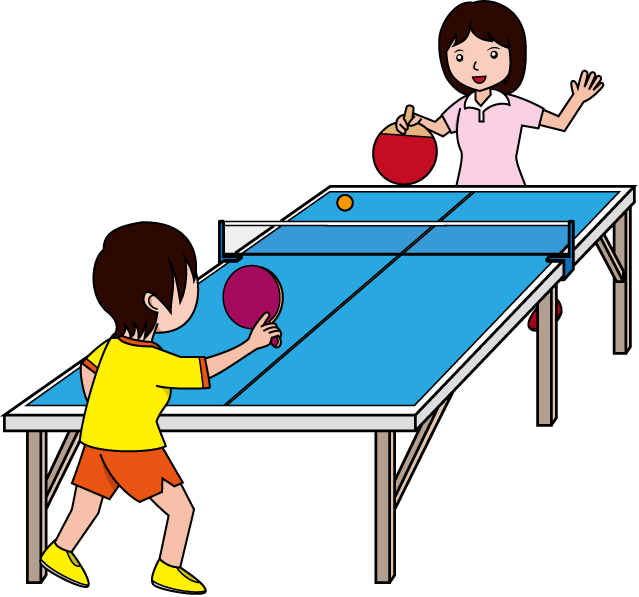 B： 他／她是一个喜欢______的人。
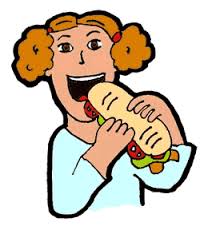 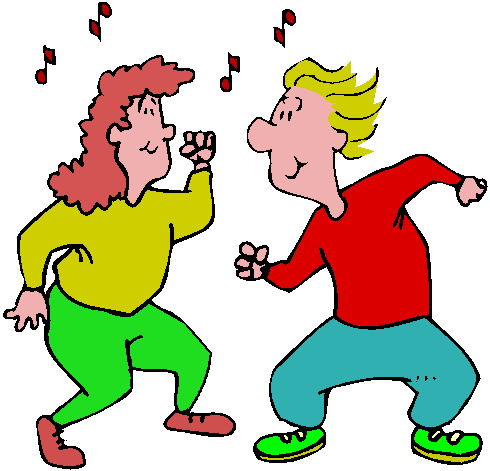 HS group for Read On 2014 @Holy Cross
Bellwork:  (自己看图写句子）
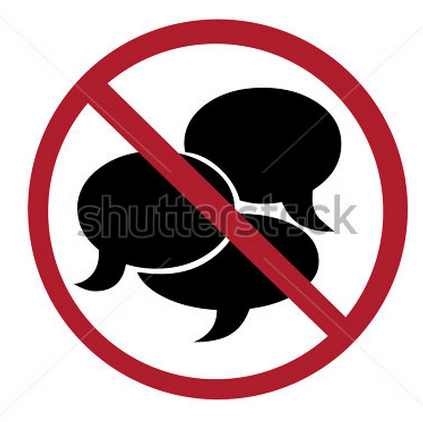 A: 他们是什么样的人？
（Q 1 & Q2)
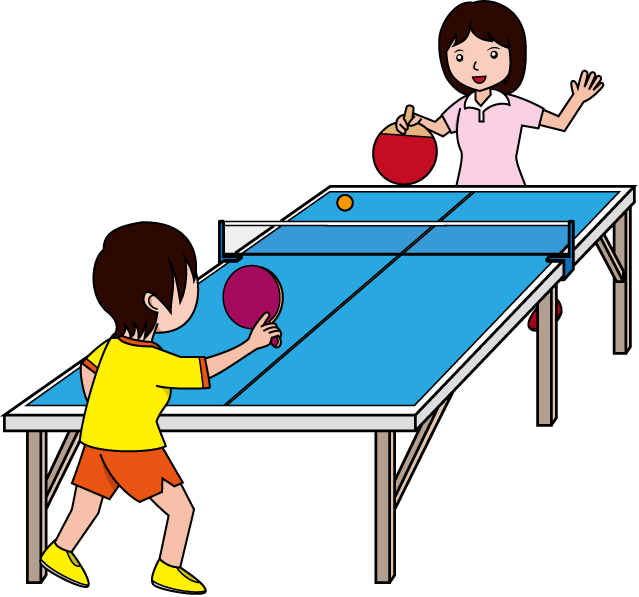 一
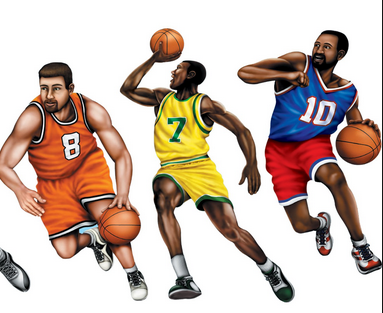 二
B： 他／她是一个喜欢______的人。
http://www.clipartbest.com/cartoon-pictures-of-basketball-players
HS group for Read On 2014 @Holy Cross
Jiǎnchá 作业:跟你的朋友分享你的句子
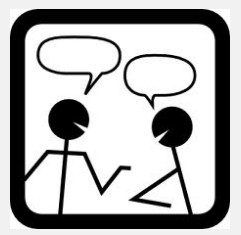 ______________是一个 很好玩的人。

______________是一个 有点儿疯狂的人。

______________是一个 很会唱歌的人。

______________是一个篮球打得很好的人。
HS group for Read On 2014 @Holy Cross
[Speaker Notes: Review the phrase: ……的人. Check students HW (1 minute)]
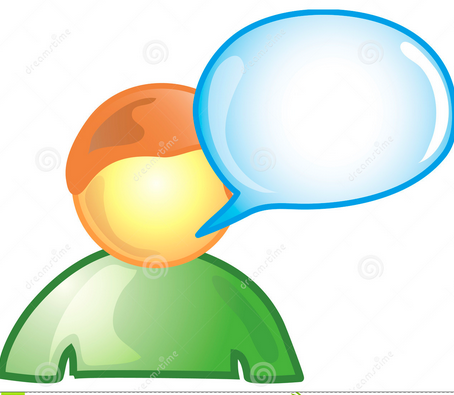 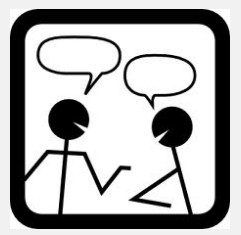 Jiǎnchá 作业:跟你的朋友分享你的句子a) A celebrity b) 你的好朋友c) 你的家人
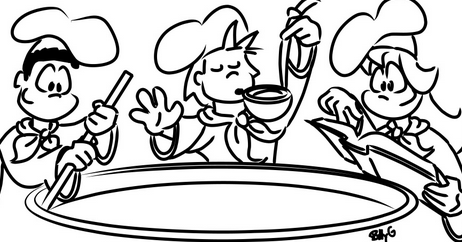 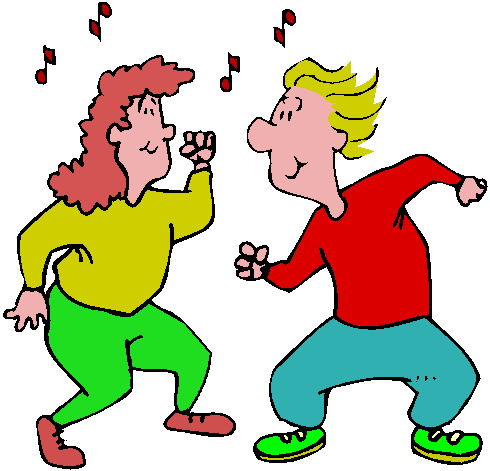 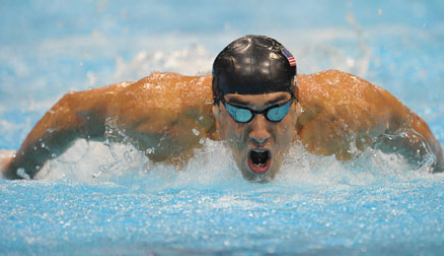 http://nutritioneducationstore.com/blog/free-nutrition-clipart/kids-a-cookin/
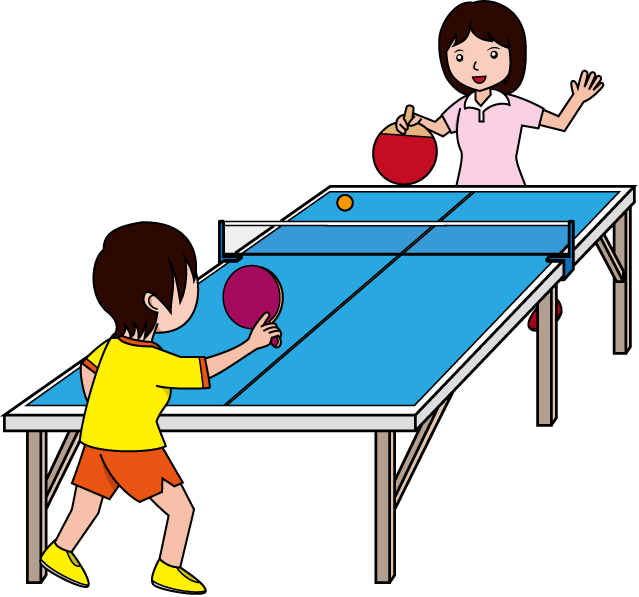 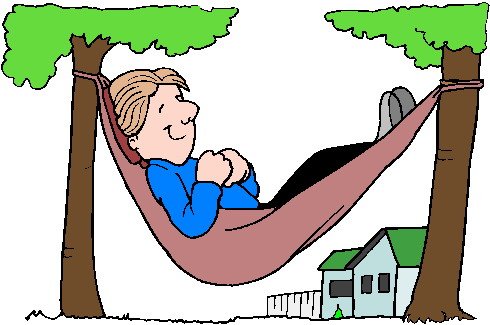 Spong.com
HS group for Read On 2014 @Holy Cross
[Speaker Notes: Students share their writing in the class. (2 minute)]
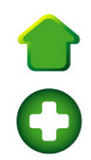 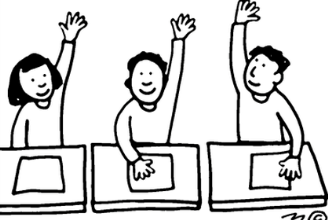 举手分享，加分／老师点同学说：学生 A: 大声读  学生B:表演
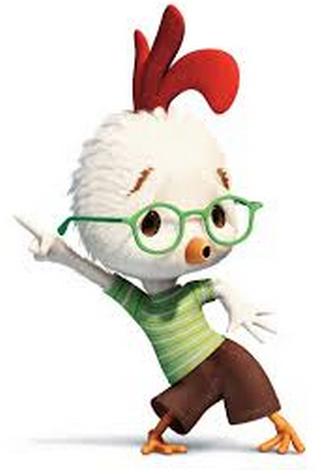 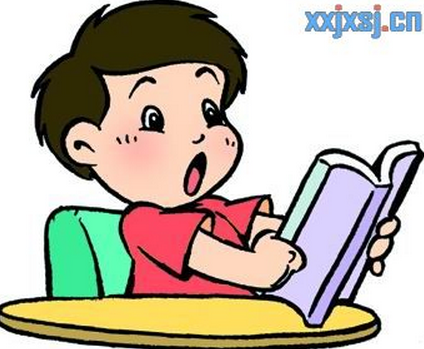 HS group for Read On 2014 @Holy Cross
[Speaker Notes: Review the phrase: ……的人. Check students HW (1 minute)]
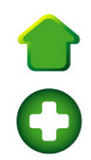 加分： 举手分享： A: 大声读  B:表演
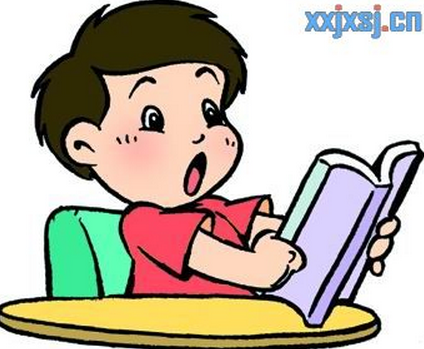 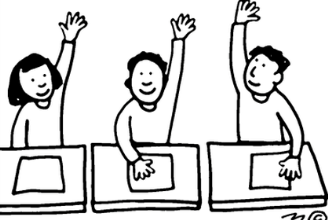 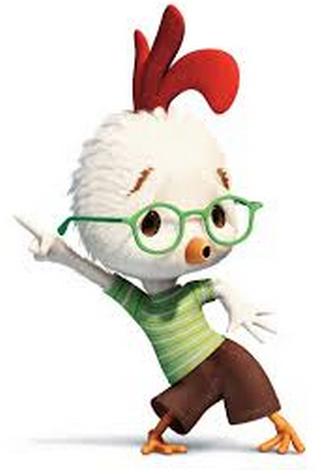 ______________是一个 很好玩的人。

______________是一个 有点儿疯狂的人。

______________是一个 很会唱歌的人。

______________是一个篮球打得很好的人。


http://teachers.greenville.k12.sc.us/sites/cganske/Miss%20Collins%20and%20Mrs%20Loopers%20Claass/Forms/DispForm.aspx?ID=59&RootFolder=%2Fsites%2Fcganske%2FMiss%20Collins%20and%20Mrs%20Loopers%20Claass%2FPictures
HS group for Read On 2014 @Holy Cross
[Speaker Notes: Review the phrase: ……的人. Check students HW (1 minute)]
Q： 你和你的好朋友喜欢一起做什么？
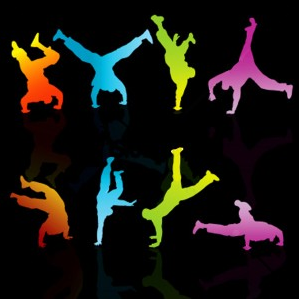 A：我们是喜欢_______的人，
我们常常一起 ____________。
跳街舞
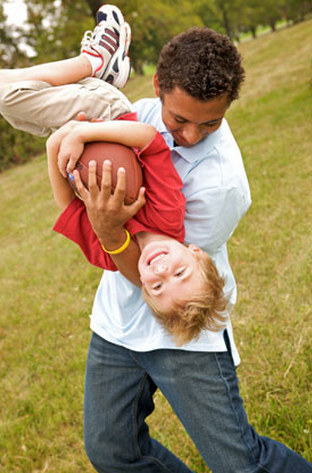 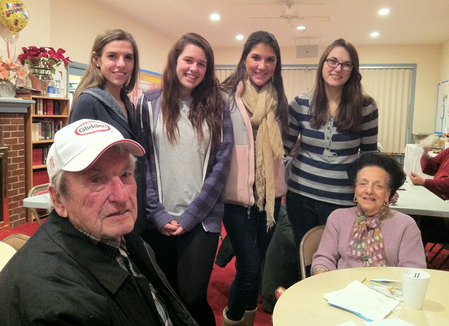 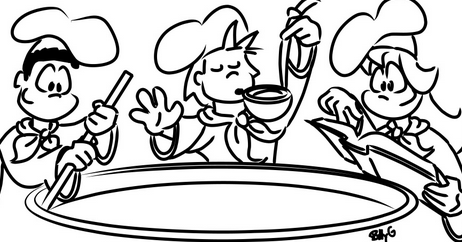 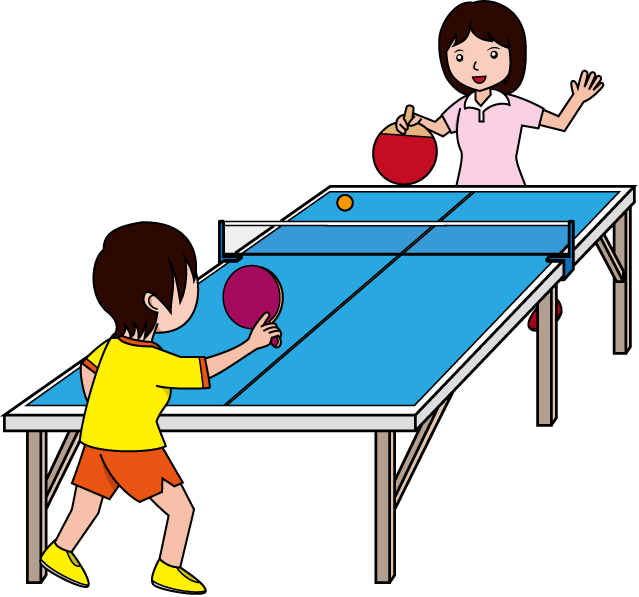 看老人
和小孩
吃／做美食
打桌球
HS group for Read On 2014 @Holy Cross
http://www.ponds-forge.co.uk/Swimming-Clubs
http://quizlet.com/45558594/hs-read-on-2014-matching-activity-flash-cards/
Review activity words (quizlet)
HS group for Read On 2014 @Holy Cross
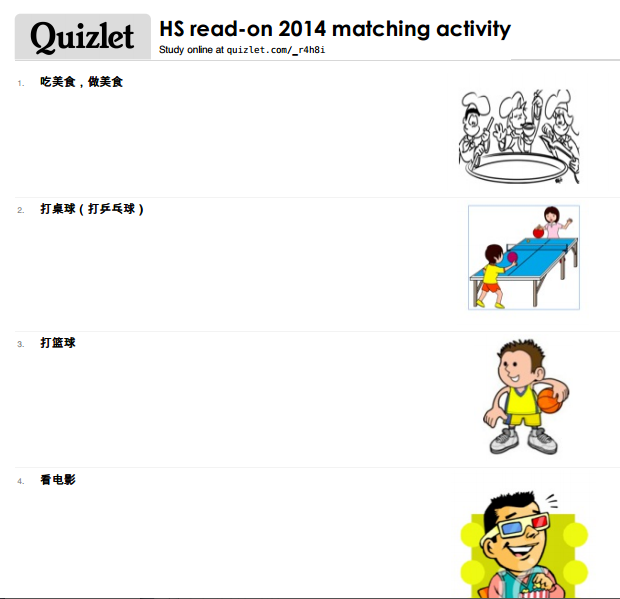 HS group for Read On 2014 @Holy Cross
进入新课：学新词
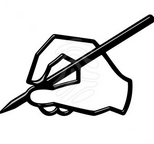 看 jiǎng yì(二)
HS group for Read On 2014 @Holy Cross
http://lakerspulse.net/lakerspulse/2014/07/12/news-lakers-trade-jeremy-lin/
高手
Q:他是谁？
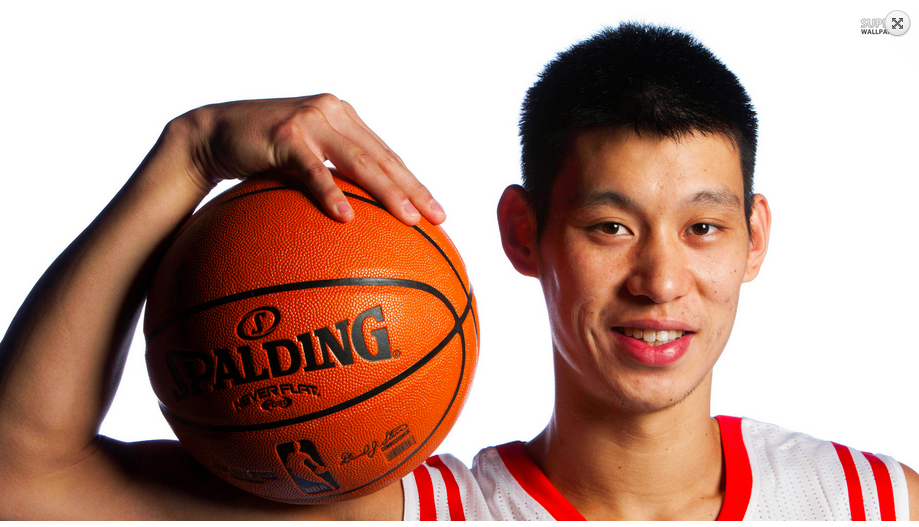 gāoshǒu
林书豪háo
A:他是________。
Q: 他做什么？
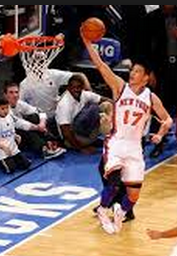 打篮球
A: 他_______。
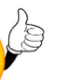 他打篮球，很棒bàng！
他是篮球高手。
HS group for Read On 2014 @Holy Cross
[Speaker Notes: 他是谁？
Jeremy 
他在打篮球
他是篮球高手]
http://www.gospelherald.com/articles/50281/20140130/jeremy-lin-releases-linsanity-china-documentary-debuts-chinese-new-year.htm
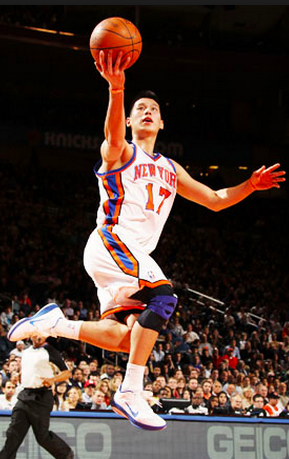 他打篮球，很棒bàng！
他是篮球高手。
Q:高手是什么意思？
A：高手是很棒的人！
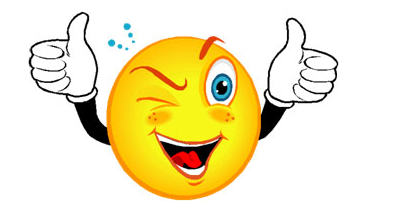 gāoshǒu
HS group for Read On 2014 @Holy Cross
[Speaker Notes: 他是谁？
Jeremy 
他在打篮球
他是篮球高手]
Q:他是谁？
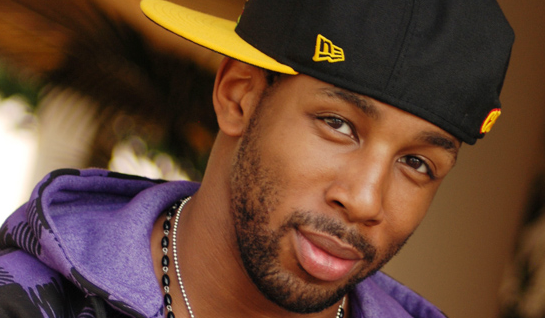 A:他是Twitch。
Q: 他做什么？
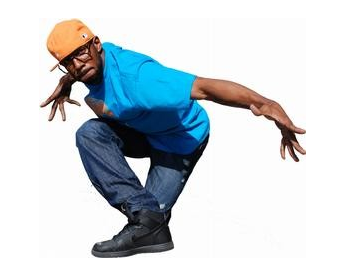 A: 他跳街舞。
他是街舞______。
高手
http://millenniumdancecomplex.com/main/
HS group for Read On 2014 @Holy Cross
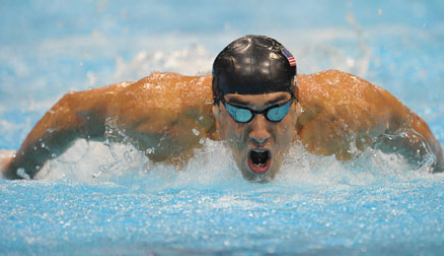 Q:他是谁？
A:他是_______。
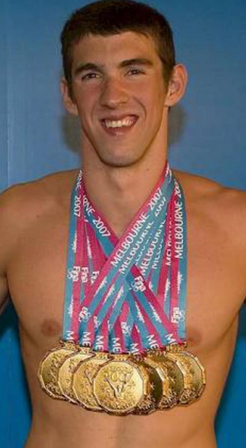 Q: 他在做什么？
A: 他在游泳。
他是游泳_____。
高手
http://blogs.mtlakes.org/entertainment/michael-phelps/
HS group for Read On 2014 @Holy Cross
看jiǎngyì ：学新词
高手 	（gāoshǒu)
成为 	 (chéngwéi / chéngwei)
加入	 (jiārù)
社团 (shètuán)
HS group for Read On 2014 @Holy Cross
看jiǎngyì ：学新词
gāoshǒu
Expert; pro.
chéngwéi
To become
jiārù
To join
shètuán
club
HS group for Read On 2014 @Holy Cross
[Speaker Notes: 没有组词练习]
社shè
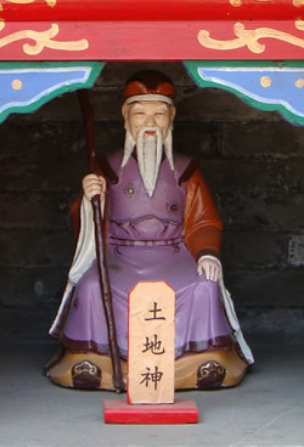 笔顺：http://www.archchinese.com
http://www.csw01.com
http://www.fsyqg.com/custom.asp?id=17
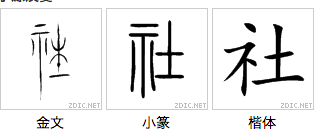 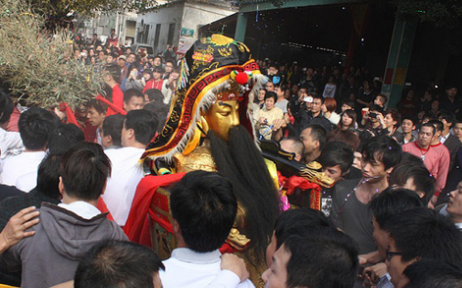 Origin:土地神和祭祀(jìsì )土地神(shén)的地方
Meaning: country; group;the place where people get together
HS group for Read On 2014 @Holy Cross
[Speaker Notes: 社稷，后用以借指国家）。
2. 团体或机构：报～。结～]
社团
生词开花
社shè
社员
社长
社会
HS group for Read On 2014 @Holy Cross
[Speaker Notes: 社稷，后用以借指国家）。
2. 团体或机构：报～。结～]
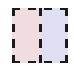 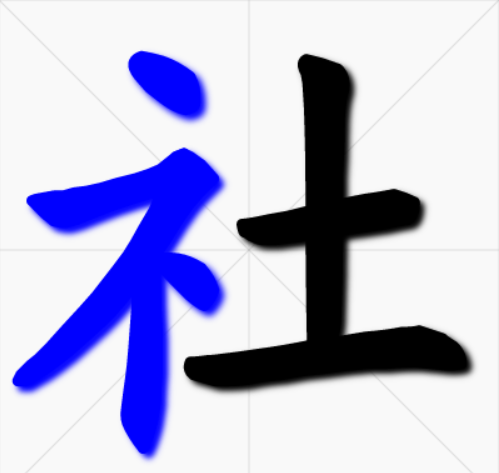 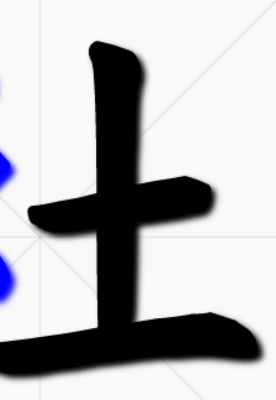 shè
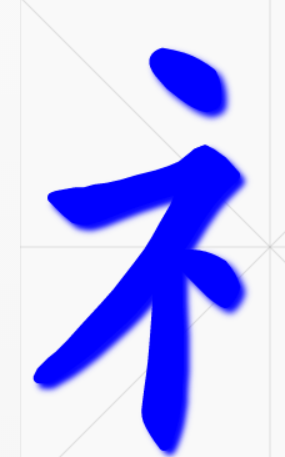 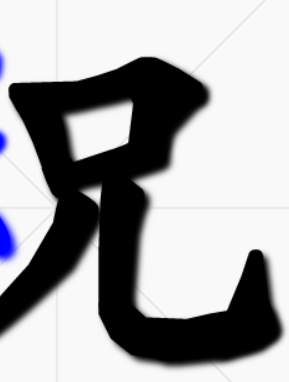 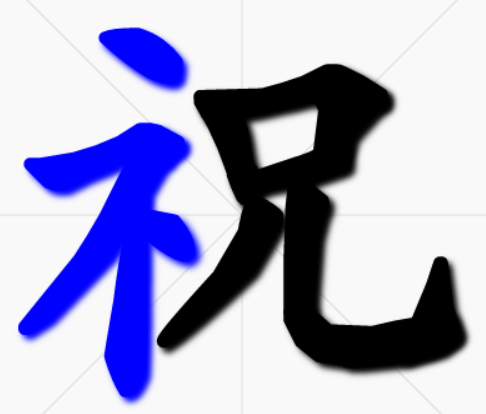 zhù
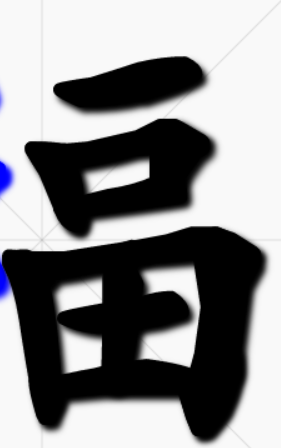 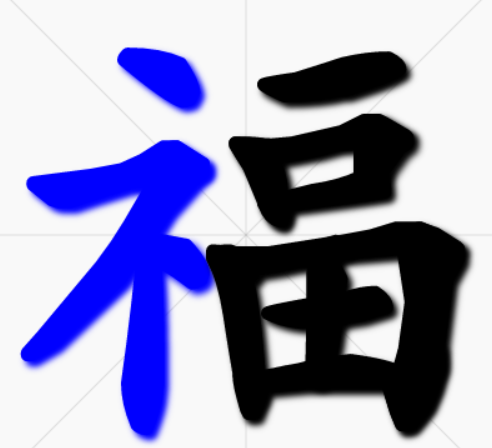 fú
结构／部件
http://www.archchinese.com/
http://www.zdic.net/
HS group for Read On 2014 @Holy Cross
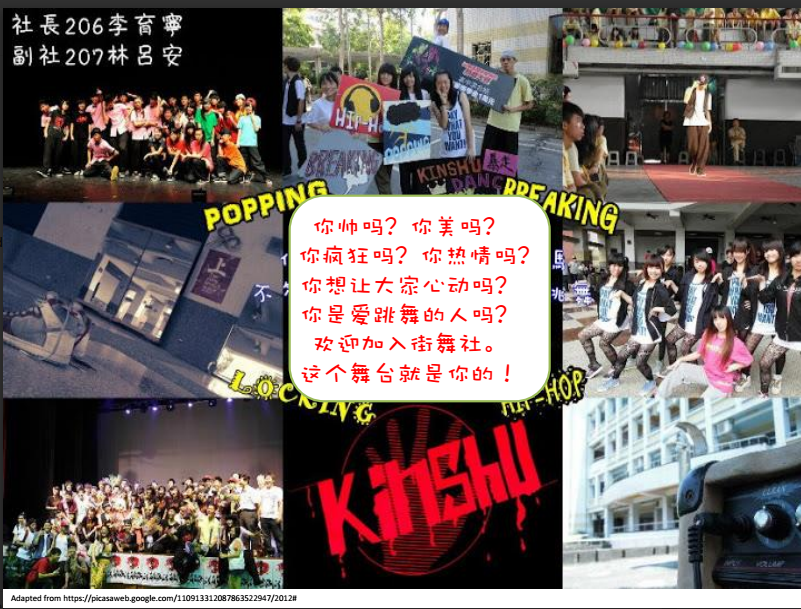 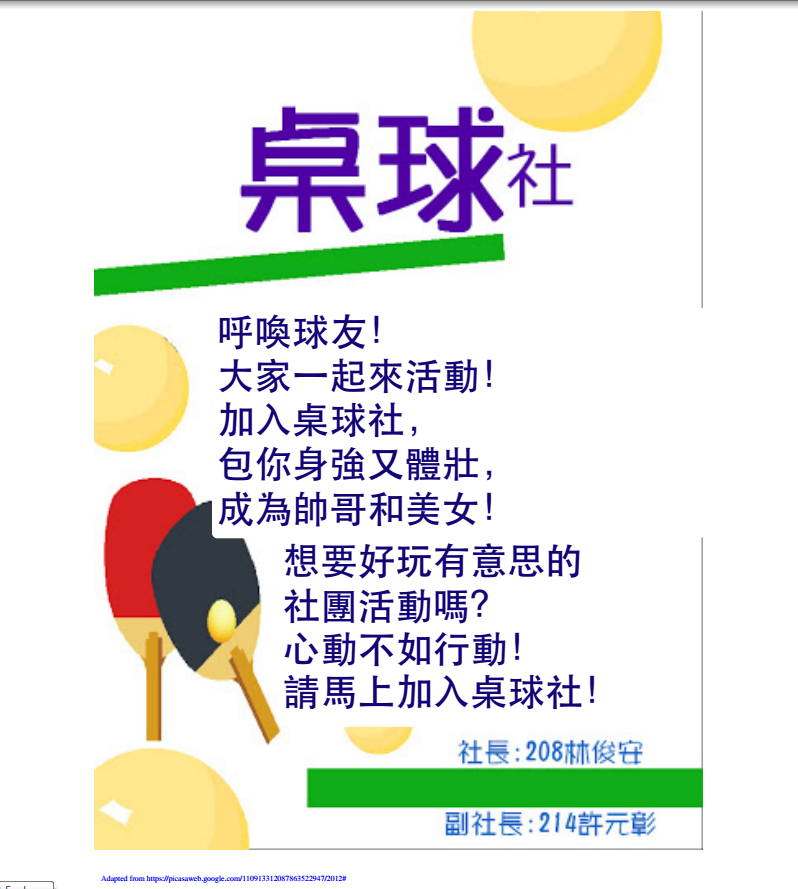 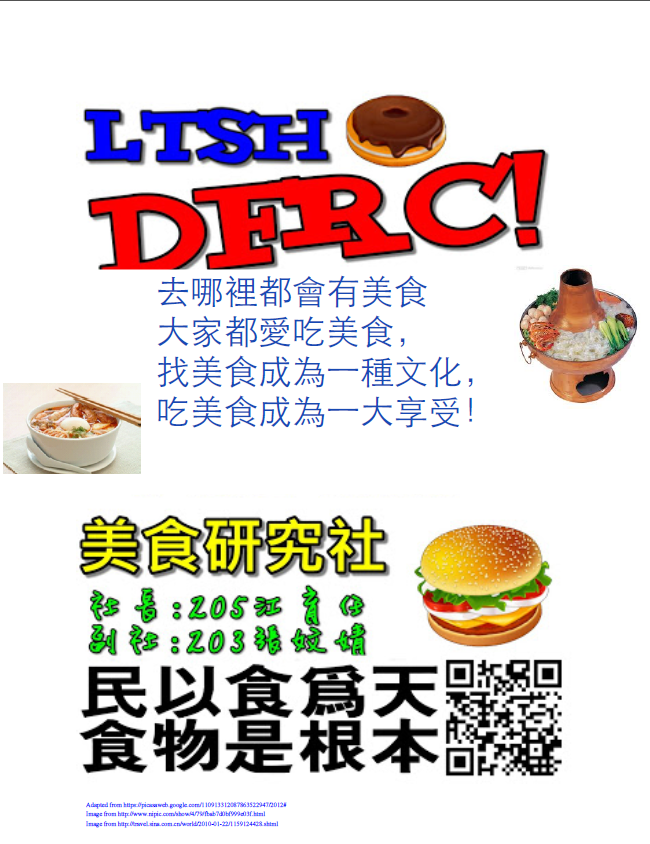 街舞社
呼唤你！！
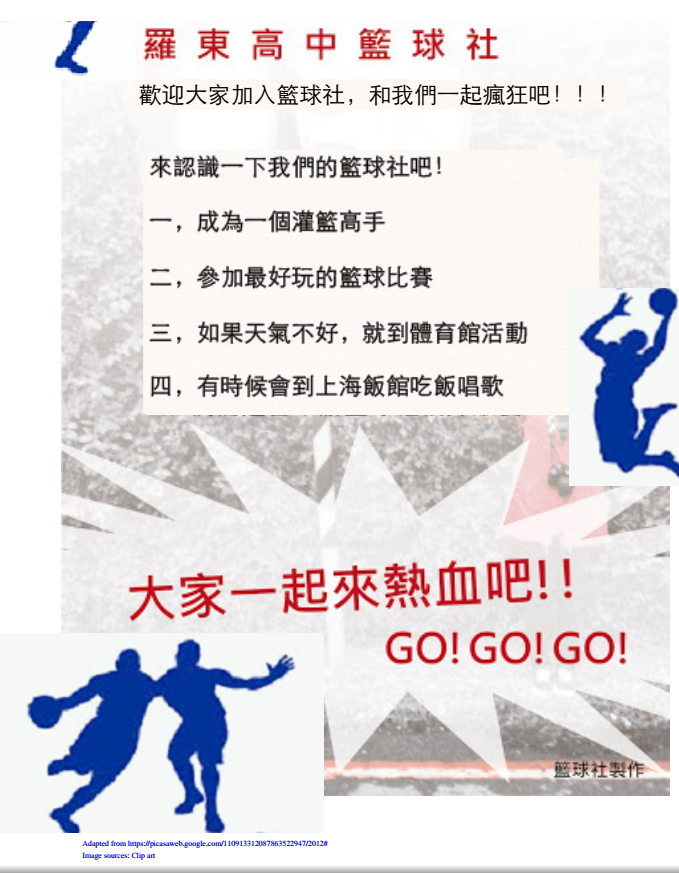 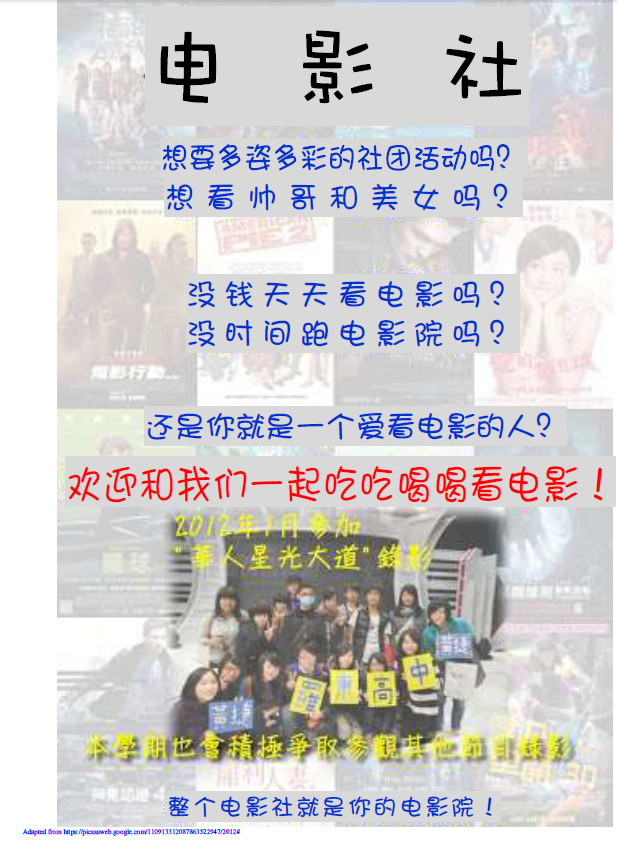 看海报，选一个你喜欢的社团。
HS group for Read On 2014 @Holy Cross
Q： 你和你的好朋友喜欢一起做什么？
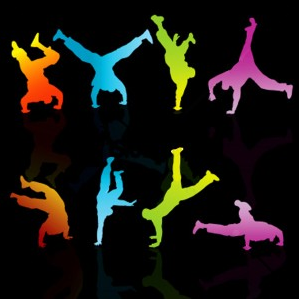 A：我们是喜欢_______的人，因为我们想成为____________， 所以
我们常常一起_________________。
跳街舞
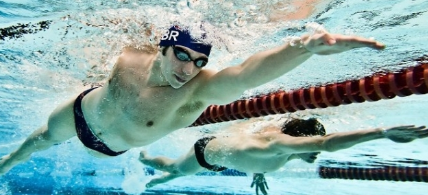 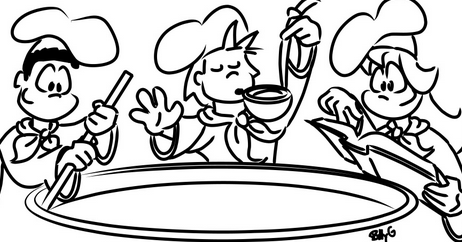 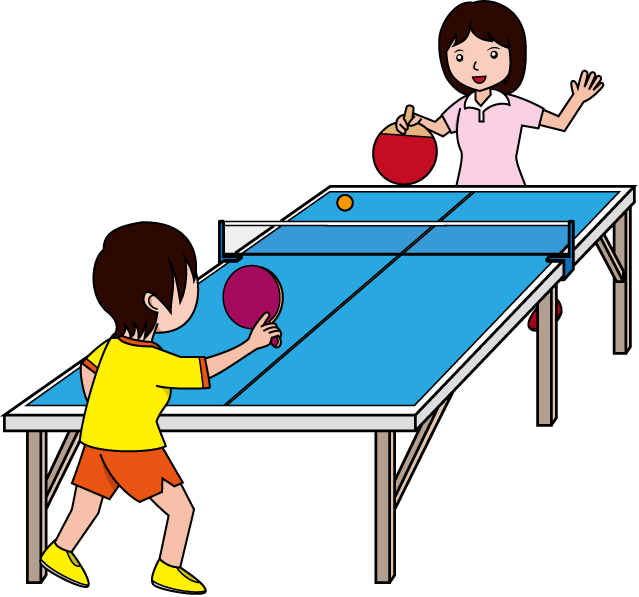 吃／做美食
游泳
打桌球
HS group for Read On 2014 @Holy Cross
http://www.ponds-forge.co.uk/Swimming-Clubs
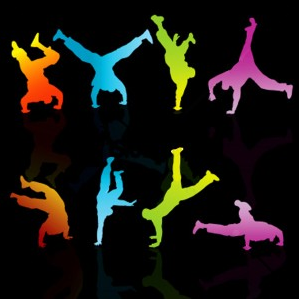 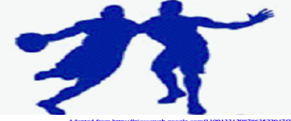 篮球
社
街舞
社
社shè
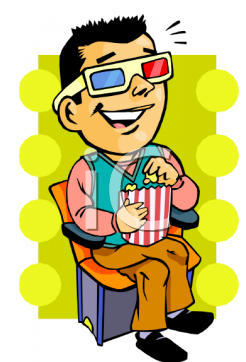 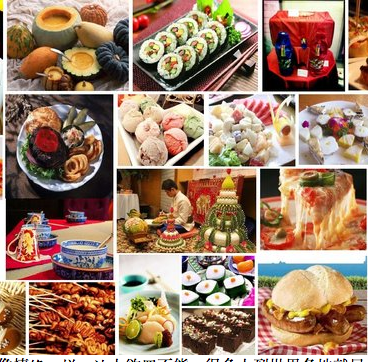 http://www.theshanecenter.org/breakdance-is-back/
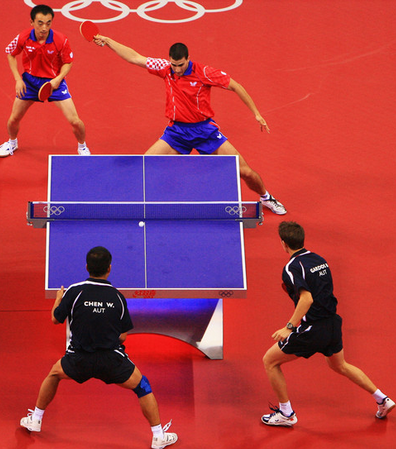 电影
美食
社
桌球
社
社
http://www.clipartguide.com/_pages/0511-0904-0419-5871.html
http://sz.house.qq.com/a/20130822/012886.htm
HS group for Read On 2014 @Holy Cross
http://www.ffzg.unizg.hr/tzk/stolni-tenis-5/
读海报，找你喜欢的社团
CIRCLE 社 words that related to the images
Highlight the information of time
UNDERLINE activity words.
BOX location words
Be able to finish the following passage:
这是一个_________社团，________的人会加入这个社团。这个社团的人在_________, ___________。你加入这个社团，你会成为一个________高手。
HS group for Read On 2014 @Holy Cross
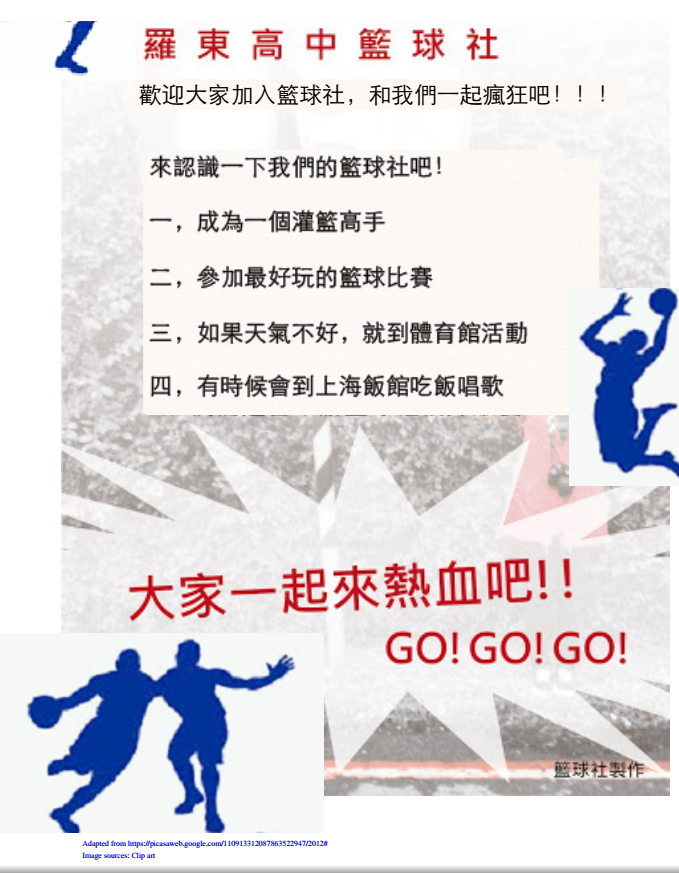 HS group for Read On 2014 @Holy Cross
[Speaker Notes: Circle the words related to the image, underline the location on the poster, box the activity]
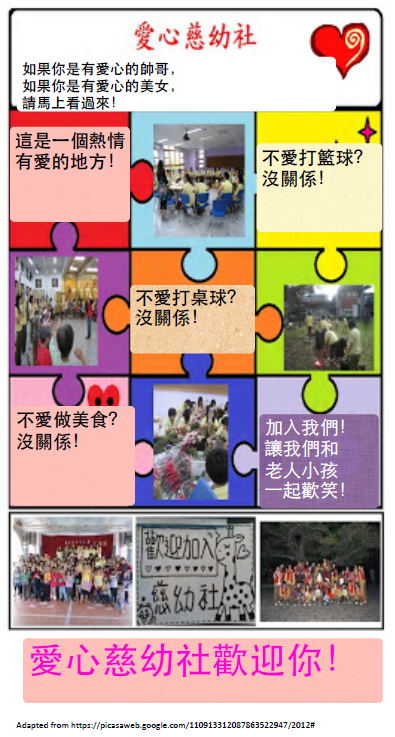 HS group for Read On 2014 @Holy Cross
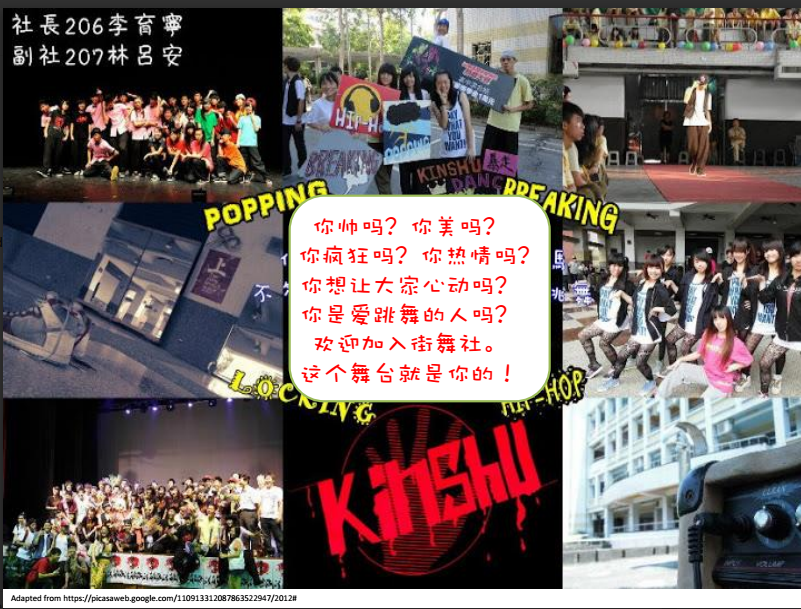 街舞社
呼唤你！！
HS group for Read On 2014 @Holy Cross
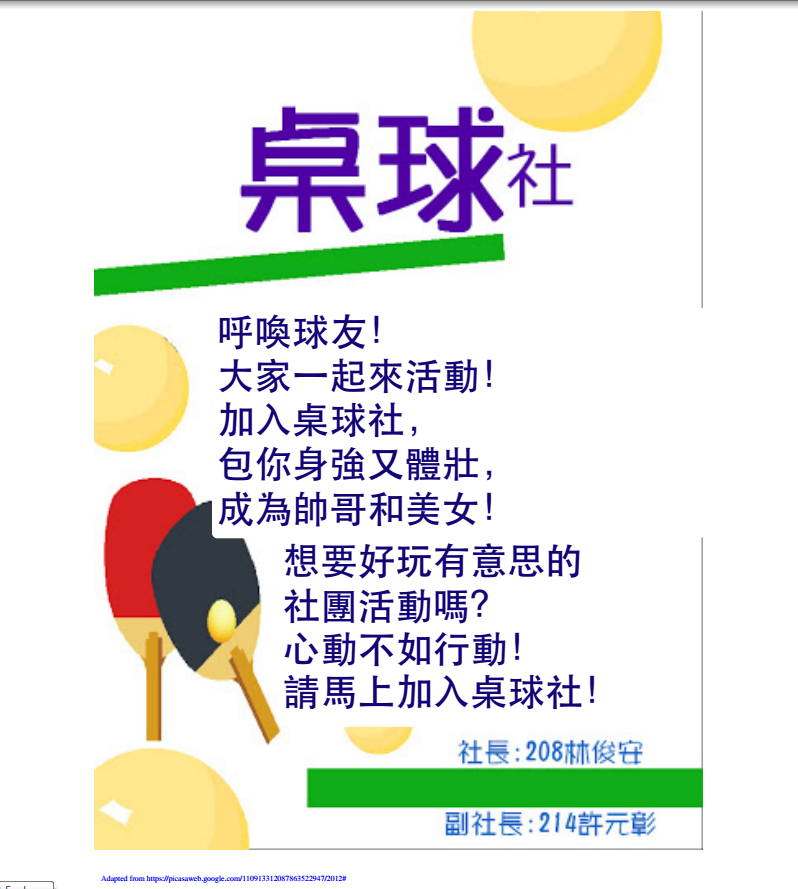 HS group for Read On 2014 @Holy Cross
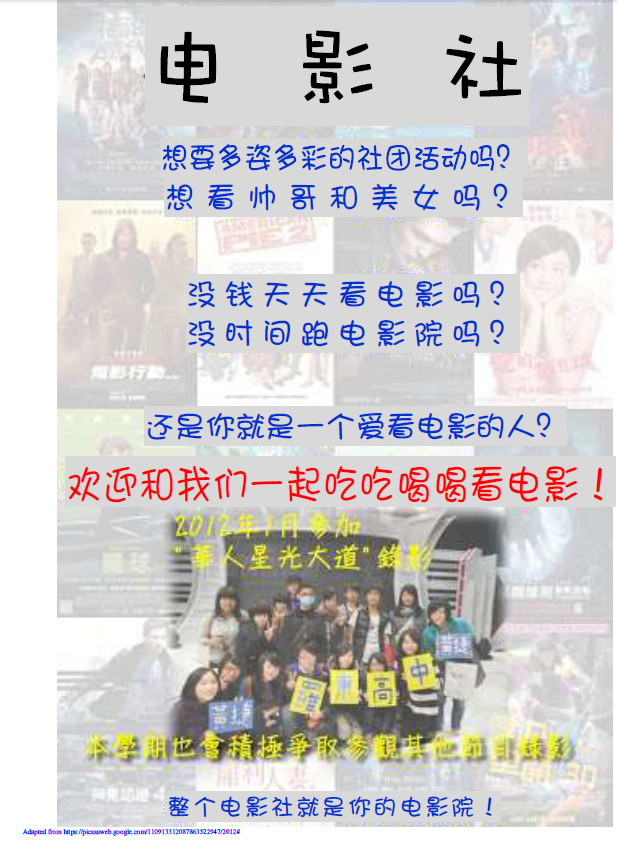 HS group for Read On 2014 @Holy Cross
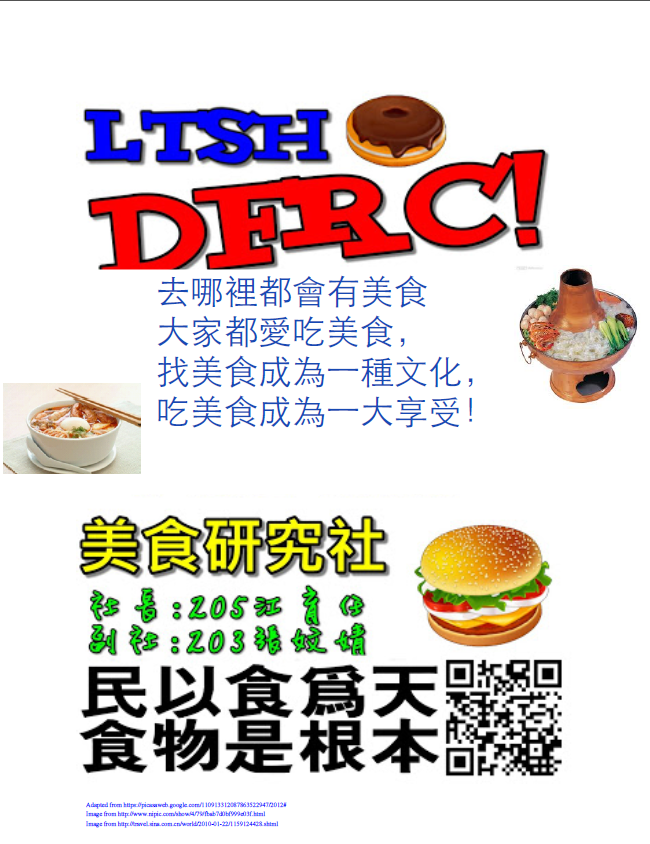 HS group for Read On 2014 @Holy Cross
如果下雨，他们去哪里打球？
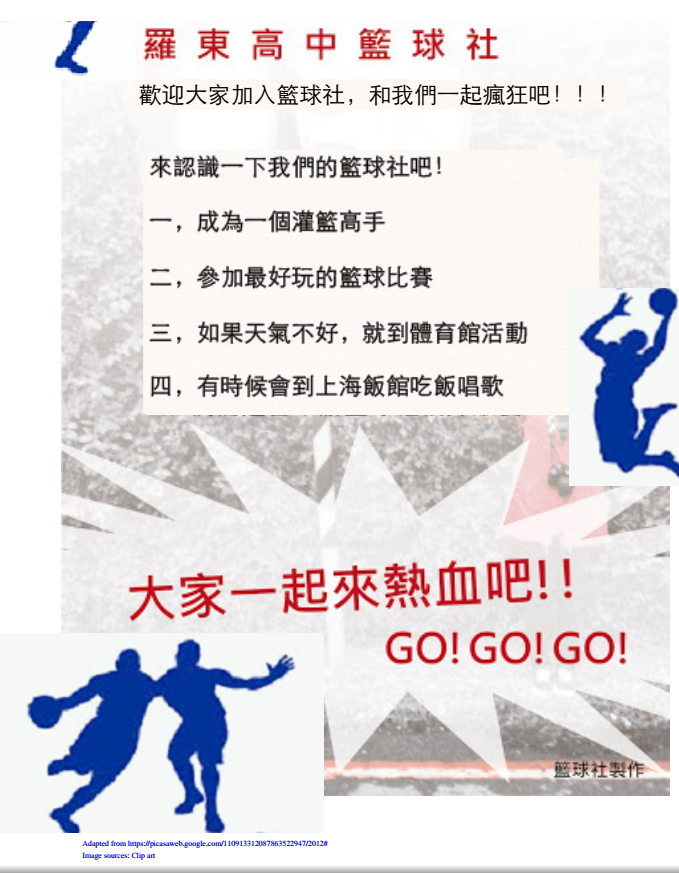 他们还去哪里？
什么样的人去这个社团
HS group for Read On 2014 @Holy Cross
[Speaker Notes: Circle the words related to the image, underline the location on the poster, box the activity]
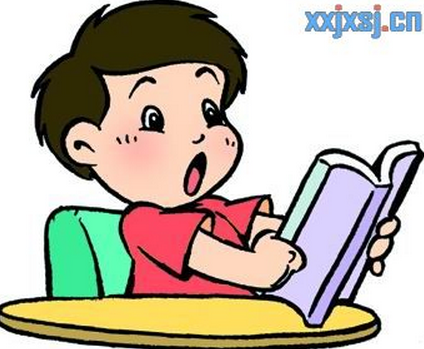 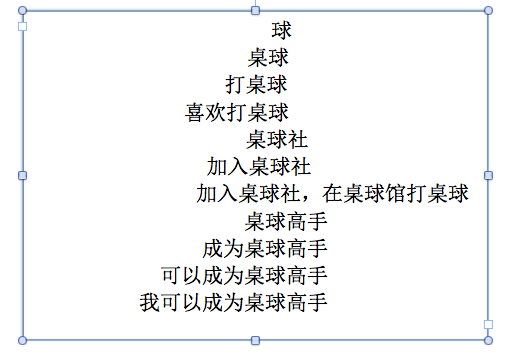 扩词练习：
HS group for Read On 2014 @Holy Cross
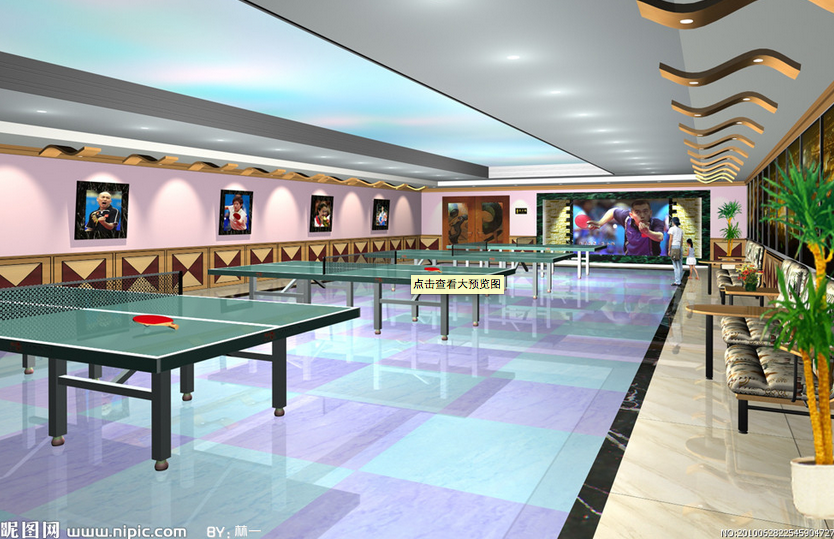 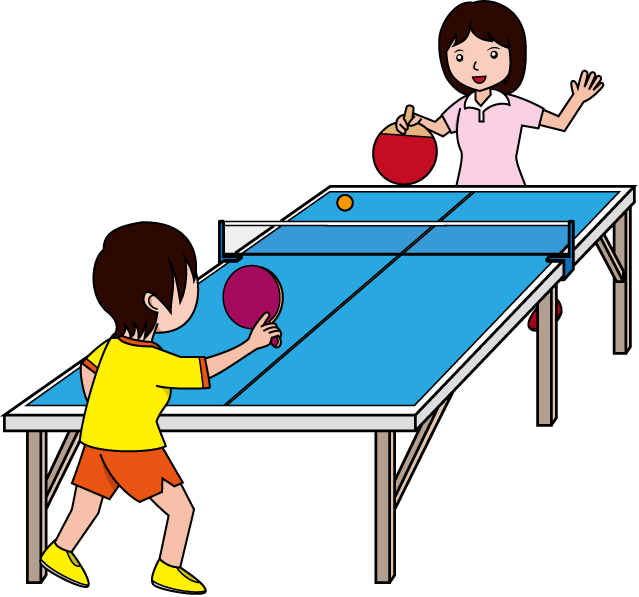 桌球
打
http://mm.44980.com/pic/pqlomno/
桌球
桌球
社
桌球
馆
Sports.163.com
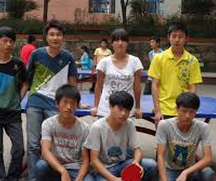 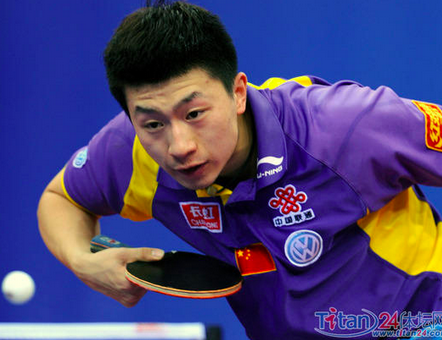 桌球
高手
马龙
HS group for Read On 2014 @Holy Cross
http://www.xxqjyj.com/web100/News/20131016/4249.htm
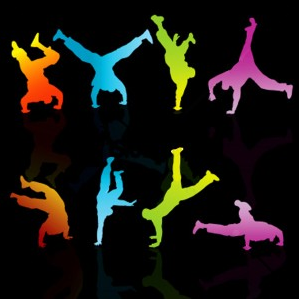 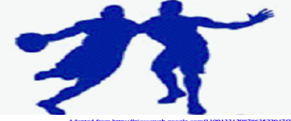 篮球
社
街舞
社
社shè
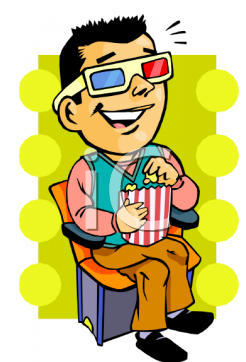 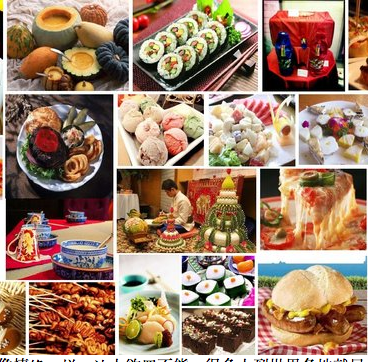 http://www.theshanecenter.org/breakdance-is-back/
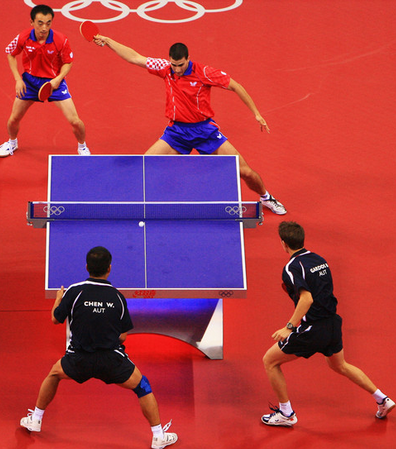 电影
美食
社
桌球
社
社
http://www.clipartguide.com/_pages/0511-0904-0419-5871.html
http://sz.house.qq.com/a/20130822/012886.htm
HS group for Read On 2014 @Holy Cross
http://www.ffzg.unizg.hr/tzk/stolni-tenis-5/
HS group for Read On 2014 @Holy Cross
HS group for Read On 2014 @Holy Cross
打
篮球
高手
gāoshǒu
Now, use the cards to make sentences (think/pair/share)
成为
chéngwei
桌球
打
加入
jiārù
街舞
跳
社团
shètuán
看
电影
HS group for Read On 2014 @Holy Cross
组句练习：Form Sentences
成为
高手
加入
社团
HS group for Read On 2014 @Holy Cross
扩词组句练习
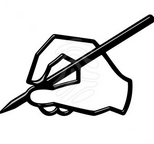 Material: handout （练习纸二）
做：扩词练习

第一个两人练习
第二个自己做
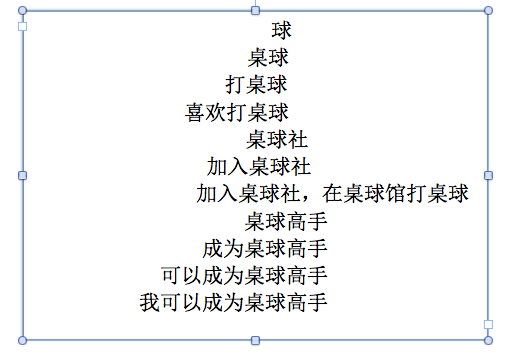 HS group for Read On 2014 @Holy Cross
字卡练习：
HS group for Read On 2014 @Holy Cross
成为
打篮球
吃美食
做美食
打桌球
社团
高手
跳街舞
加入
看小孩
看老人
看电影
HS group for Read On 2014 @Holy Cross
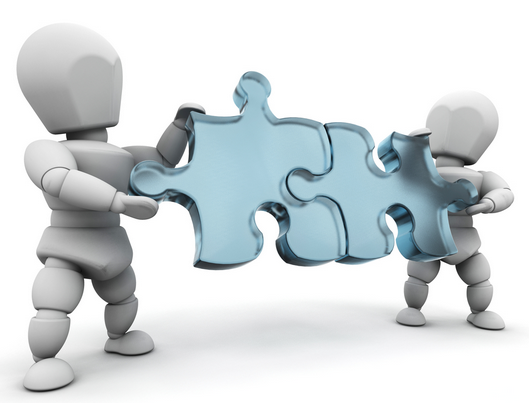 组句练习：Form Sentences
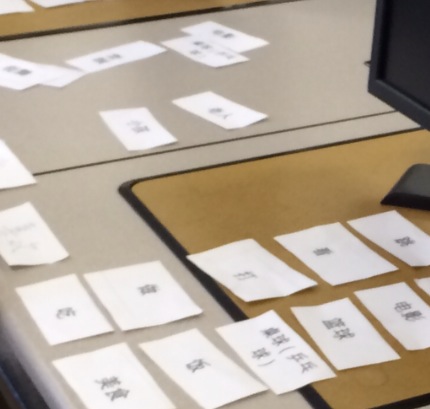 Instruction:  两人一组Sorting your cards into three categories。
HS group for Read On 2014 @Holy Cross
Blogs.msdn.com
组句练习：Form Sentences
Pairwork: 问答练习

A：你喜欢做什么？
B：我喜欢_______。（排字卡回答）
A：你喜欢打桌球，所以你
是一个_______的人？
HS group for Read On 2014 @Holy Cross
http://badboysdeluxe.blogspot.com/2013/01/stephen-twitch-boss.html
Practice:_____高手
街舞
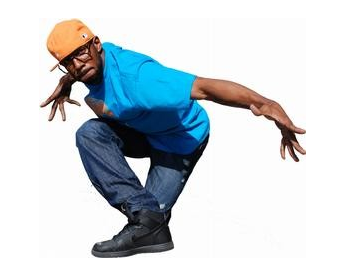 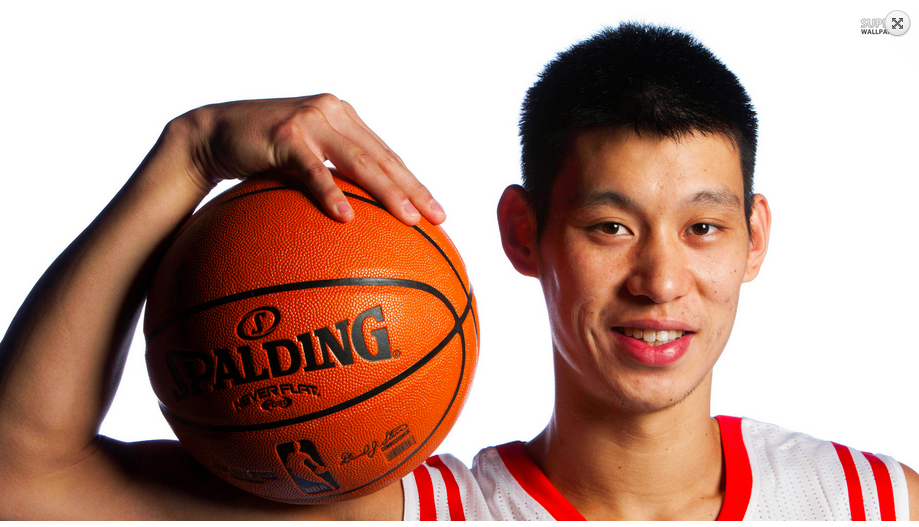 TWITCH
篮球
http://wwwfanartstv.com/
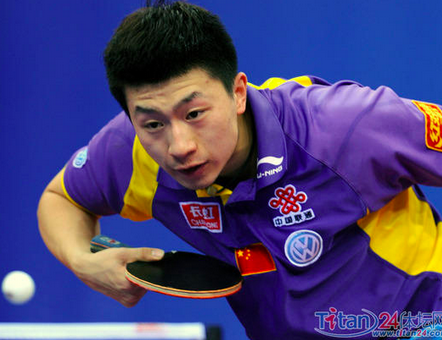 马龙
美食
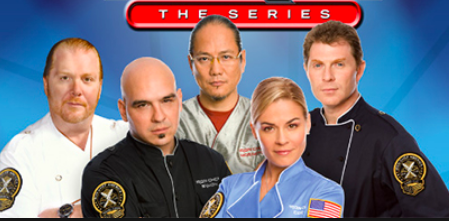 桌球
http://en.wikipedia.org/wiki/Ma_Long_(table_tennis)
HS group for Read On 2014 @Holy Cross
组句练习：Form Sentences
A：你是一个喜欢跳街舞的人，你想加入什么社团？
B：____________________________。
我是一个喜欢跳街舞的人，我想加入街舞社。
Your Turn, now !  Ask your parnter and use flashcards to answer the question.
A:你为什么想加入这个社团？
B：____________________________。
因为我想成为街舞高手，所以我想加入街舞社。
HS group for Read On 2014 @Holy Cross
_____要成为一个_____高手…..
李友 喜欢打桌球，
李友  是一个喜欢打桌球的人。
李友要加入桌球社，
因为他想要成为桌球高手，所以他想要加入桌球社。
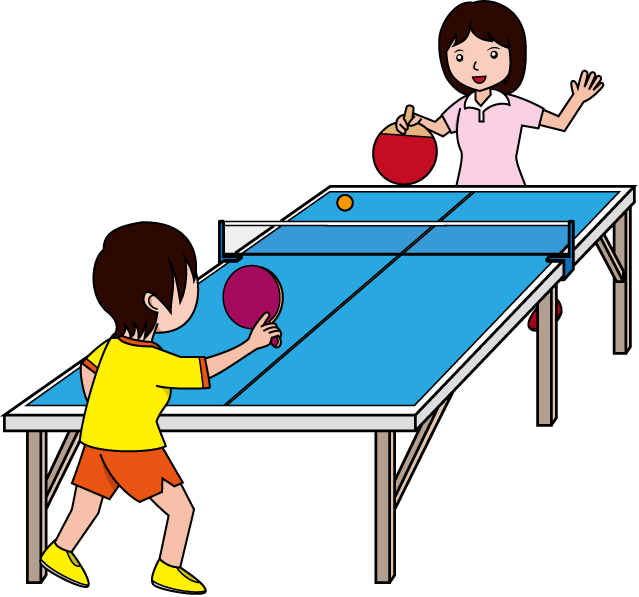 HS group for Read On 2014 @Holy Cross
[Speaker Notes: T: repeat what students said
为什么要加入社
因为她要成为篮球高手，]
_____要成为一个_____高手…..
天明 喜欢打篮球，
天明 是一个喜欢打篮球的人。
天明 要加入篮球社，
因为他想要成为篮球高手，所以他想要加入篮球社。
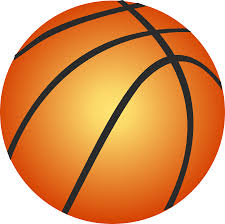 HS group for Read On 2014 @Holy Cross
[Speaker Notes: T: repeat what students said
为什么要加入社
因为她要成为篮球高手，]
Task: 你想加入美食社…..
写一段话告诉同学
为什么你想加入美食社？

Ideal Response:
我喜欢做美食，也想成为美食高手，所以我加入美食社。
Click for Ideal Response
HS group for Read On 2014 @Holy Cross
Culture comparison
HS group for Read On 2014 @Holy Cross
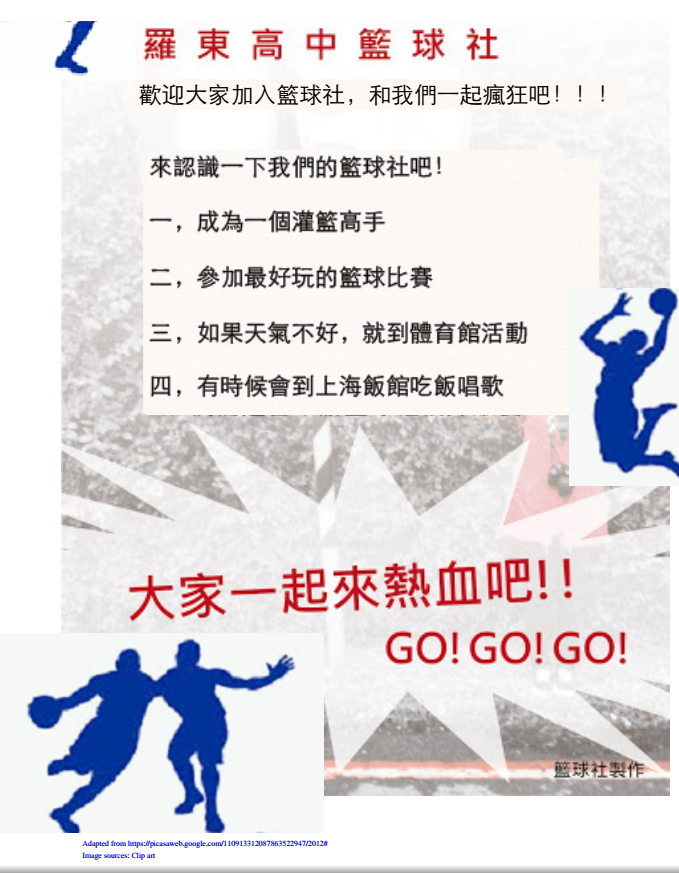 Culture Comparison:
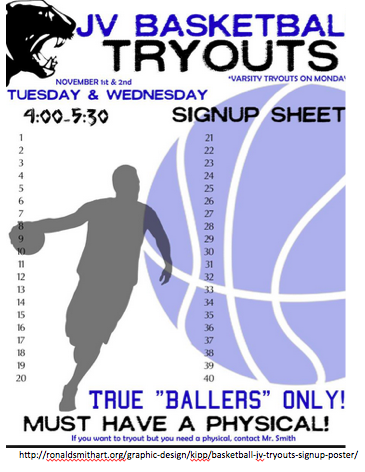 中国高中社团
美国高中社团
HS group for Read On 2014 @Holy Cross
中国高中社团
美国高中社团
HS group for Read On 2014 @Holy Cross
Formative assessment: 回电邮
熊天明：

好久不见！你好吗？你现在在台湾的高中学习得怎么样？好不好玩？你有没有和你的同学一起做什么活动？参加什么社团？等你回信！

王立美
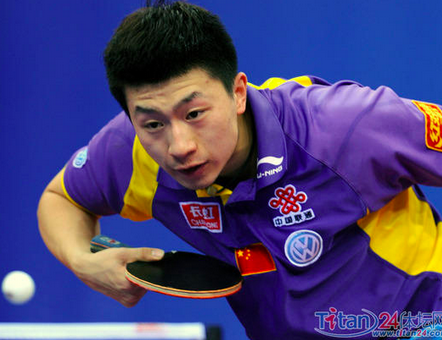 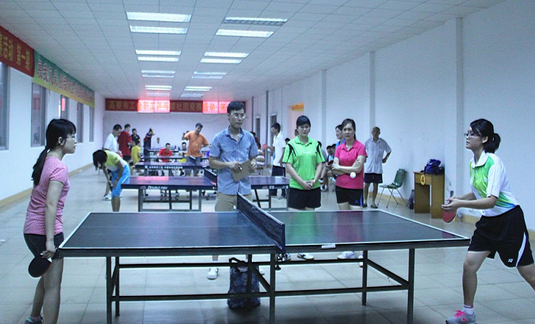 HS group for Read On 2014 @Holy Cross
Formative assessment
Students are required to use the following words and  phrases to reply the email:
（…..的人；加入；成为；高手；社团；因为，所以； ）
HS group for Read On 2014 @Holy Cross